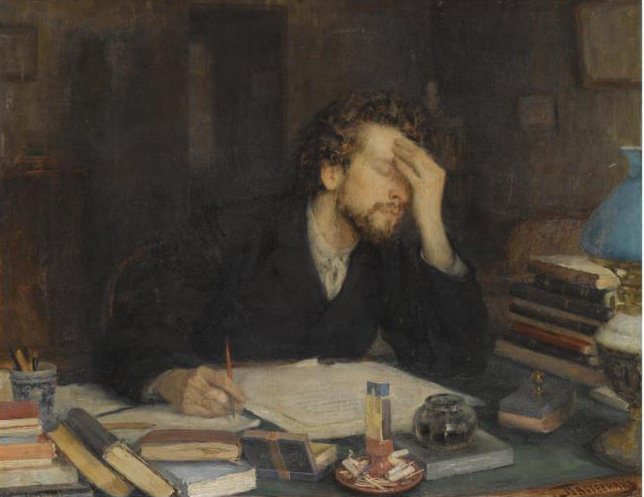 Writing an Effective Research Paper
Dr. Leigh Anne Allwood Newhook
Associate Professor of Pediatrics
Memorial University
This Photo by Unknown Author is licensed under CC BY-NC-ND
Checklist
Choose your target journal 
Choose a clear message 
Achieve high quality in your writing 
Respond (politely) to reviewers’ comments 
Respond to editors
Target journal
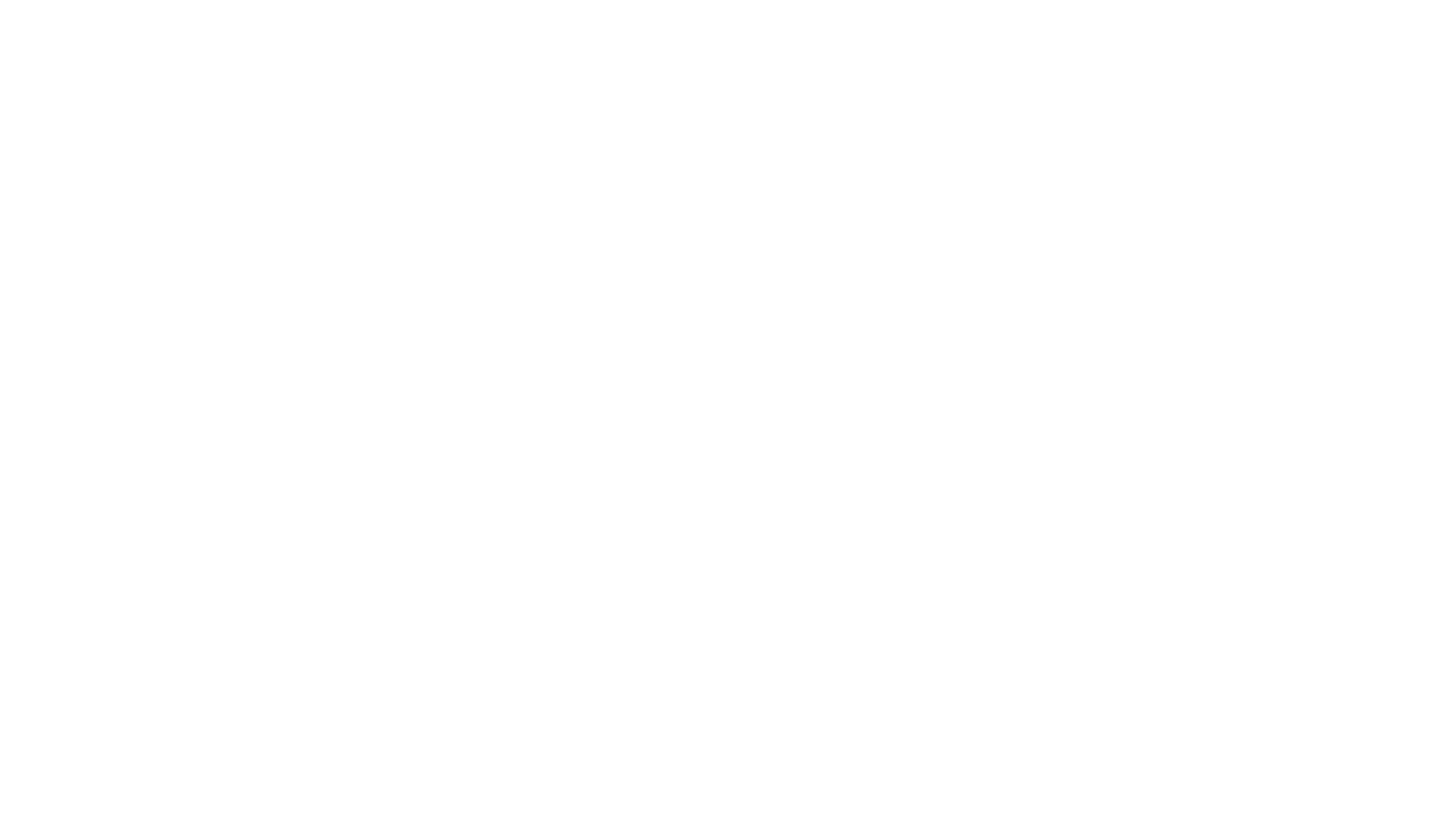 Choosing which journal
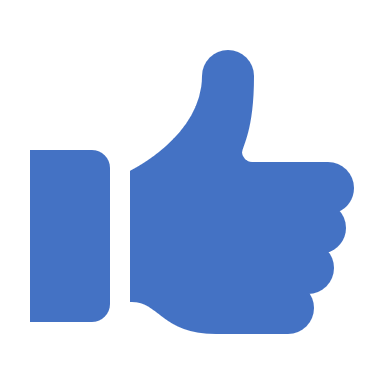 Aiming “high” (NEJM, JAMA, BMJ, Lancet) versus aiming “low” 
IMPACT FACTOR
Obvious advantages to publishing in high impact journals 
Disadvantage:  low acceptance rate, can be time consuming if rejected 
Other advantage:  high quality of peer review can strengthen your manuscript
Who is your intended readership? 
Open access versus traditional subscription journals
Predatory journals
Beginning the process
Choosing a mentor 
Choosing a topic 
You must be passionate about the topic 
The topic must be important
Ideally:   no matter what you find (i.e., confirm OR refute the hypothesis), the result is important and should be published
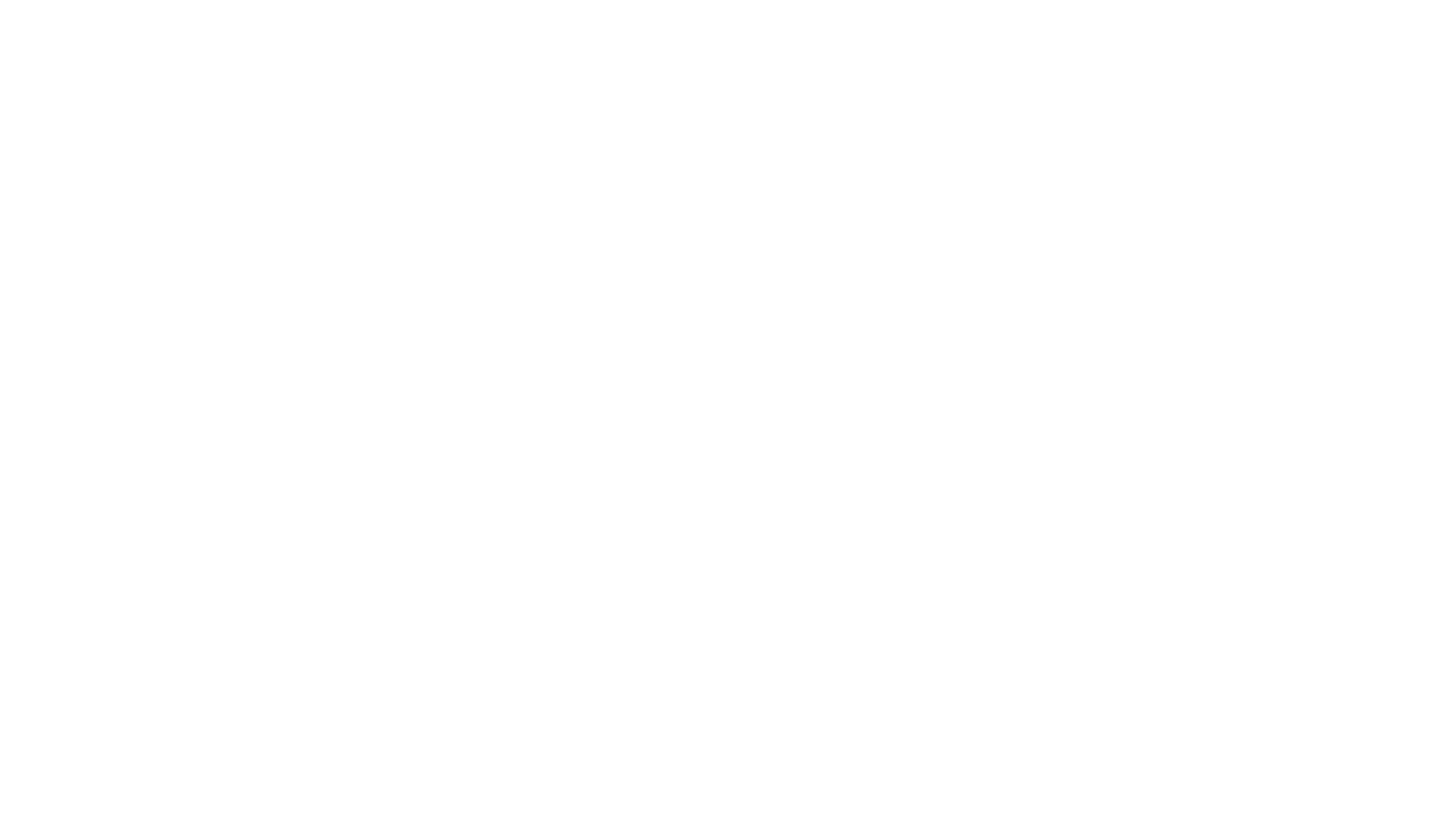 Beginning the process
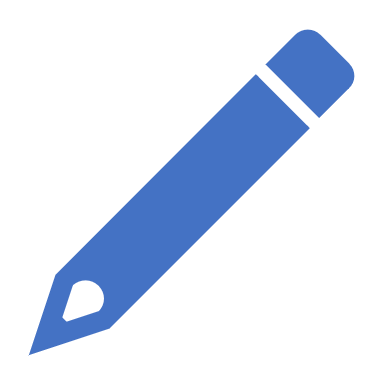 What section should you start with? 
Early in the process:  generate tables and graphs 
Later, closer to writing. 
Some suggestions:   
Write entire abstract first 
Write persuasive introduction first 
Write methods section first 
Write discussion section LAST
Who writes what?
Write in the active voice
“We wish to suggest a structure for the salt of deoxyribose nucleic acid (DNA)”
Critically important:  frame the research question, engage the reader 
LIMIT the size. This is not a review article.  
10-15% of total word count 
 General background 
What is known, and unknown 
Primary research question, study aim and design 
(Matter of style:  present overall results in last line)
Introduction
Varies depending on journal type 
Methodologically oriented journals will have more details 
Passive voice is often used… 
Read other examples from the journal to guide you
Methods
Write in past tense, not present tense 
Table 1 typically includes basic demographic characteristics 
Use tables and figures to support main text 
Do not repeat information in text that is contained in tables and figures (can highlight major points) 
Avoid “remarkingly” and “strikingly” 
Avoid interpreting significance (save for discussion)
Results
Most challenging section to write 
First sentence:  reiterate the major findings 
Then, place results into context, citing previous literature 
Focus on mechanisms of disease 
Explicitly discuss limitations 
Do not hide 
You must be your own toughest critic 
Last few sentences are critical:  highlight importance, clinical relevance, future directions
Discussion
Submitting your paper
Cover letter 
Especially when submitting to higher tier journal, explain why your findings deserve to be published 
“We expect our findings to be of substantial interest to internists, intensivists, and surgeons…” 
Adhere exactly to journal style 
Do not use JAMA format citations when submitting to NEJM 
Some journals will ask for preferred and nonpreferred reviewers
What happens afterwards
Editor or associate editor reviews manuscript 
Decision is made whether to send out for peer review 
Rejection without review 
Rejection after review 
Accept with major modifications 
Accept with minor modifications (“We would be willing to reconsider your manuscript if you successfully respond to the…”
Response Letter
You’ve been invited to resubmit after a major or minor revision 
You don’t agree with one of the Reviewers at all:  he or she misunderstood the paper; doesn’t know the literature; has no clue what they are talking about. 
In the response letter, you should do which one of the following? 
A. Criticize the reviewer and point out their mistakes 
B. Ignore the reviewer’s comments and focus on the other reviewers
C. Be polite but state clearly your objection
Should you appeal rejection?
Generally, no 
Sometimes, yes 
Shockingly, it sometimes works, but use sparingly
Take home points
Writing well is something we all continually strive for 
Choose a topic that matters to you and a mentor who cares for you 
The idea for the paper ideally should be interesting and publishable no matter the result 
Make the Introduction succinct: it’s your opportunity to interest the reader to continue reading carefully 
Limit the use of the passive voice 
Make good use of Tables and Figures, and do blindly not echo those results in the Results section 
Discussion section is your opportunity to put your results into context. Know the literature well. Your reviewers probably will. 
Draft a short and compelling cover letter 
If you are asked to suggest reviewers, consider doing so – but discuss with your mentor first 
Most papers are not accepted on the first round, so you will most often have to resubmit 
The resubmission letter should contain all the Reviewers’ points and your response. Feel free to copy text from your manuscript that was changed.
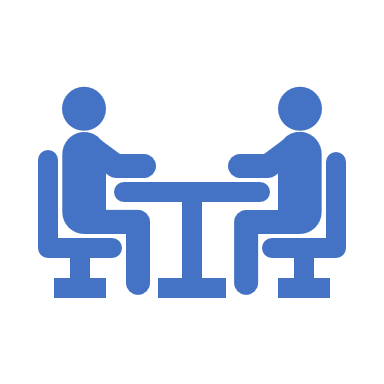 True or False
The senior author of a scientific manuscript is traditionally responsible for writing the first draft.
The Introduction sentence of a scientific paper should provide a detailed review of other scientific evidence that supports and refutes the main findings of the paper.
In the results section, write in the PAST tense rather than the present tense. 
The majority of published manuscripts at major medical journals were accepted on the first round by the reviewers without the need for revisions
An editorial decision asking for “Major revisions” is a guarantee that a paper will be published if all suggestions and comments are successfully addressed in the next draft